자율형 블록체인 융합연구소
A Fail-Slow Detection Framework for Cloud Storage Systems
Ruiming Lu, Shanghai Jiao Tong University; Erci Xu, Alibaba Inc. and Shanghai 
Jiao Tong University; Yiming Zhang, Xiamen University; Fengyi Zhu, Zhaosheng 
Zhu, Mengtian Wang, and Zongpeng Zhu, Alibaba Inc.; Guangtao Xue, Shanghai 
Jiao Tong University; Jiwu Shu, Xiamen University; Minglu Li, Shanghai Jiao Tong 
University and Zhejiang Normal University; Jiesheng Wu, Alibaba Inc.
2023.10.24
Presented by Hernandez Santiago Luis Eduardo 
luislalo3100@gmail.com
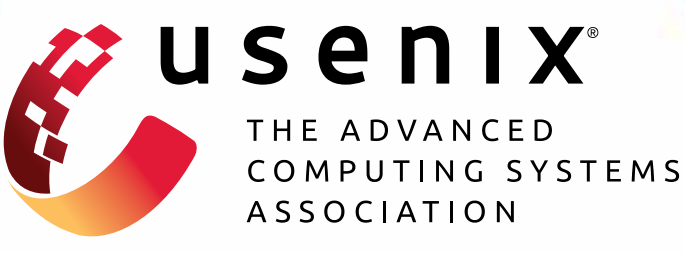 자율형 블록체인 융합연구소
A Fail-Slow Detection Framework for Cloud Storage Systems
Ruiming Lu, Shanghai Jiao Tong University; Erci Xu, Alibaba Inc. and Shanghai 
Jiao Tong University; Yiming Zhang, Xiamen University; Fengyi Zhu, Zhaosheng 
Zhu, Mengtian Wang, and Zongpeng Zhu, Alibaba Inc.; Guangtao Xue, Shanghai 
Jiao Tong University; Jiwu Shu, Xiamen University; Minglu Li, Shanghai Jiao Tong 
University and Zhejiang Normal University; Jiesheng Wu, Alibaba Inc.
2023.10.24
Presented by Hernandez Santiago Luis Eduardo 
luislalo3100@gmail.com
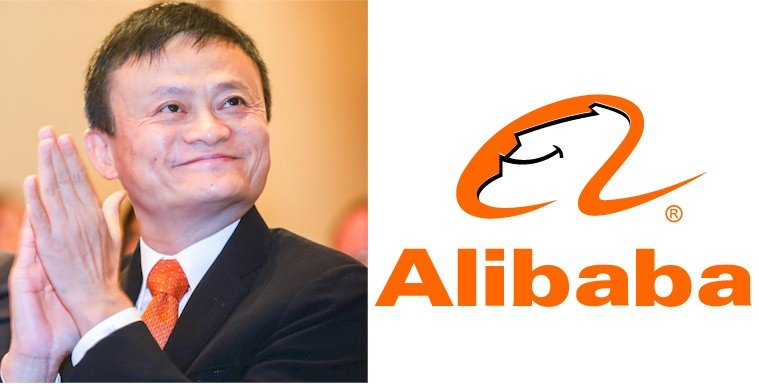 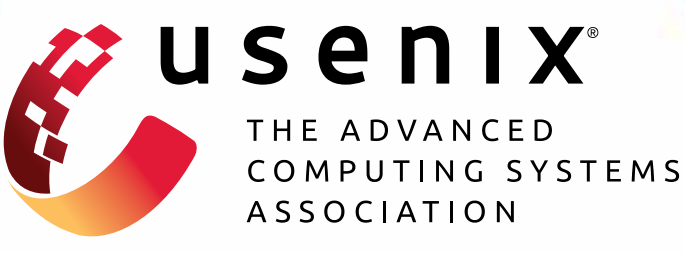 INDEX
01.
02.
03.
Unsuccessful Attempts & Lessons
Background
Introduction
05. Evaluation
06. Limitations
04. Perseus
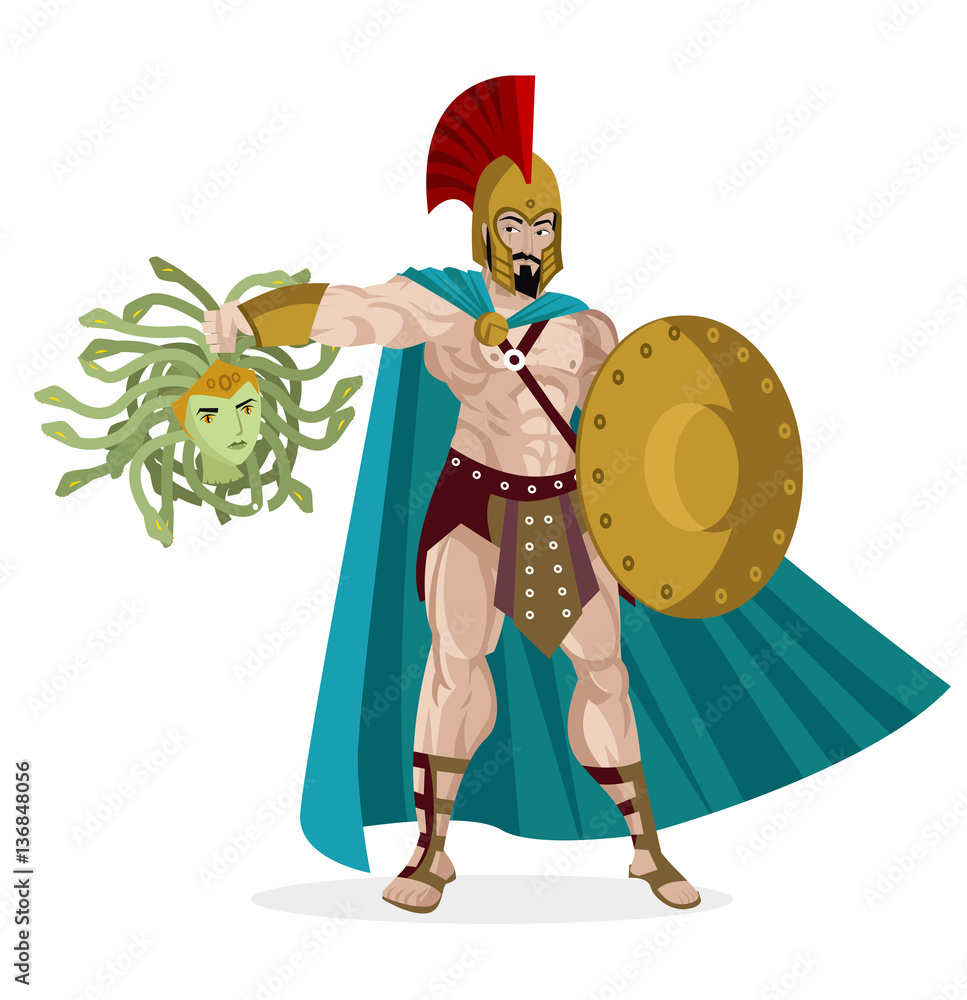 07. Conclusion
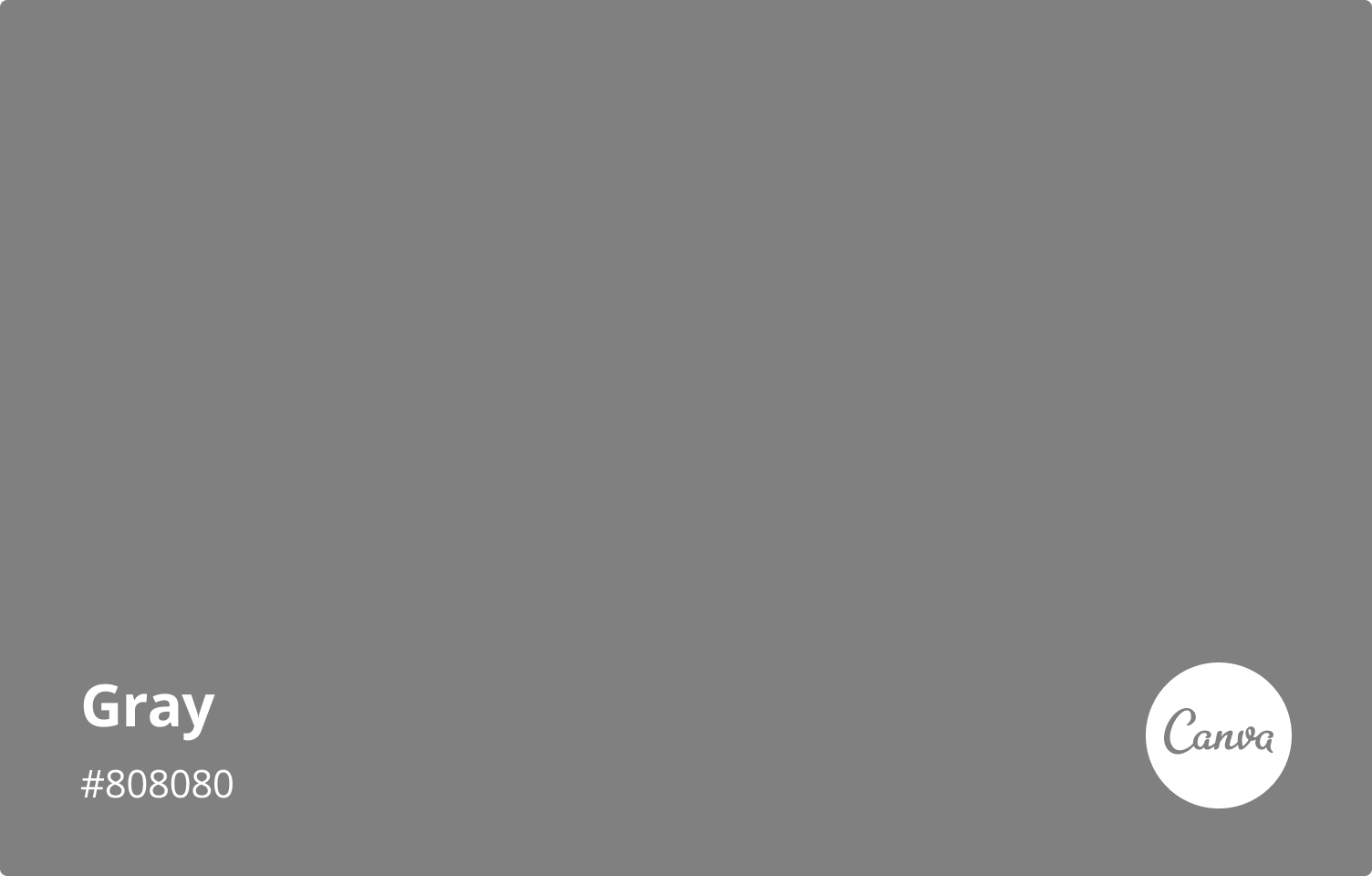 Gray failures | fail-slow failures|limpware
01
Introduction
Introduction
01
What is Fail-Slow ?
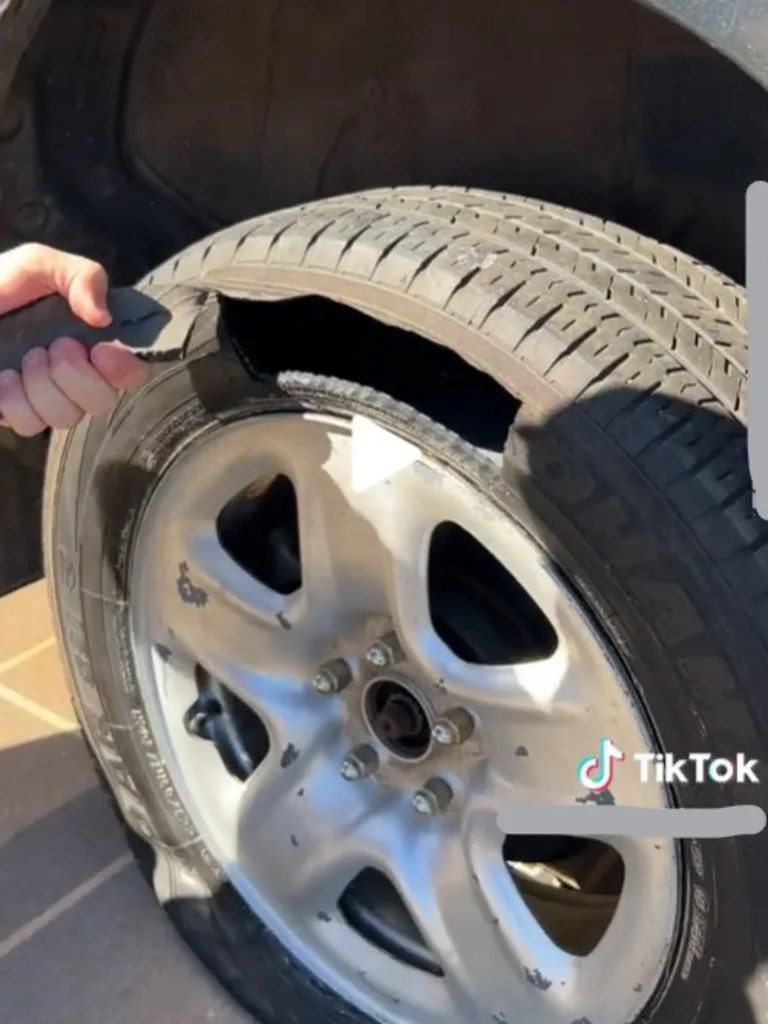 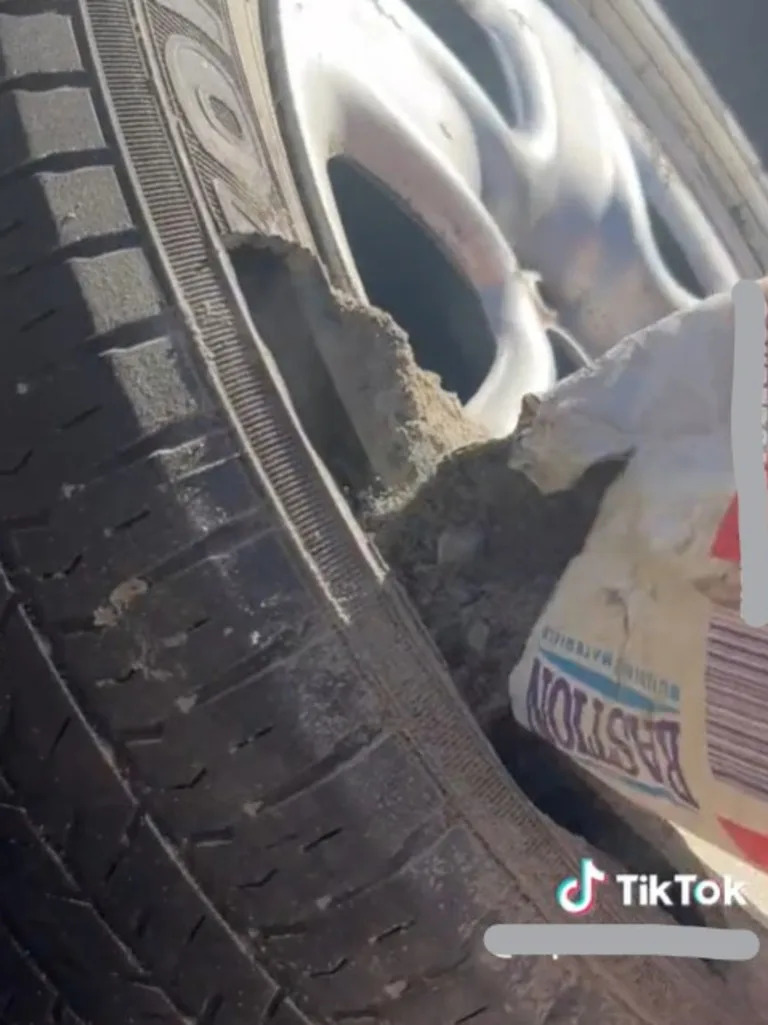 “A failure which affects both software and hardware where the victim components are still working yet with less performance”
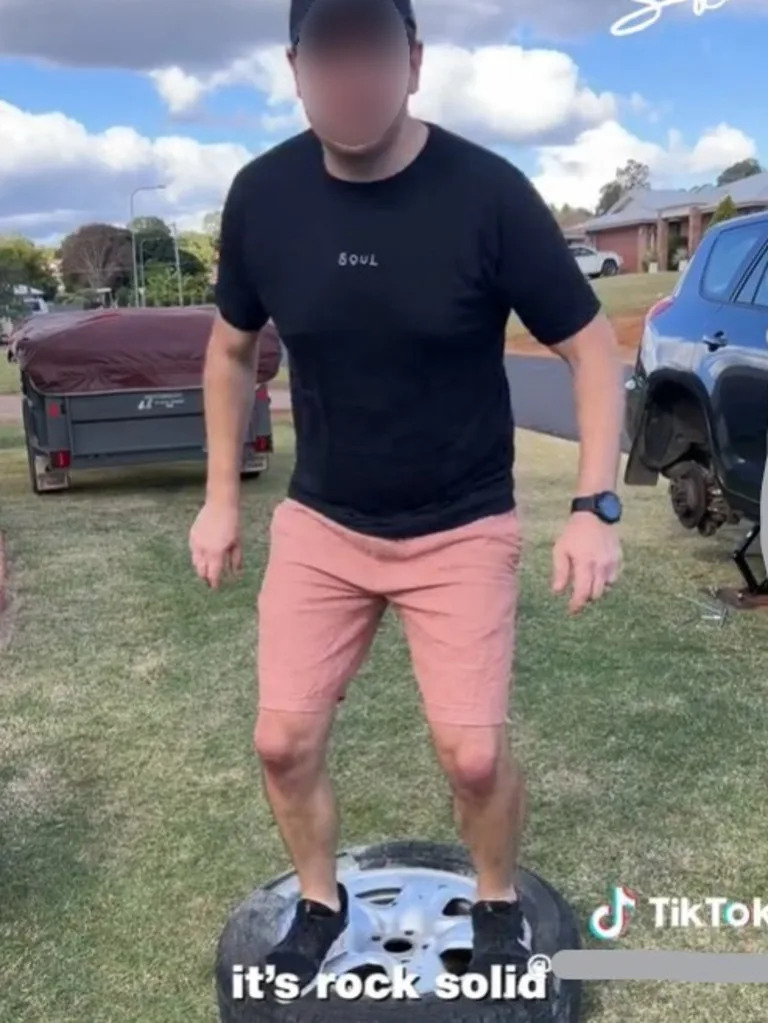 “a software or hardware component (while functioning) delivers lower-than-expected performance.”
Reduces efficiency Increase downtime and even data loss
Introduction
01
So Perseus was born
“Perseus against the fail-slow tires army “
Comming soon on Netflix
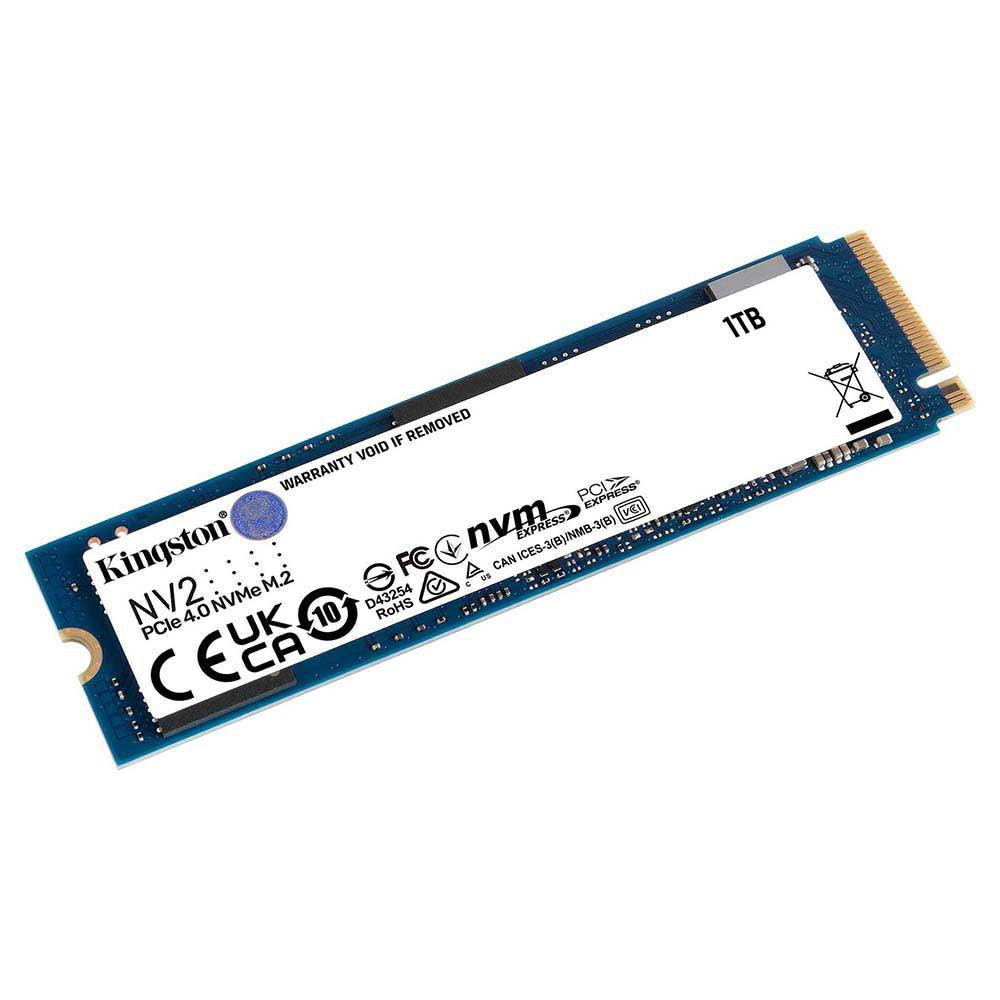 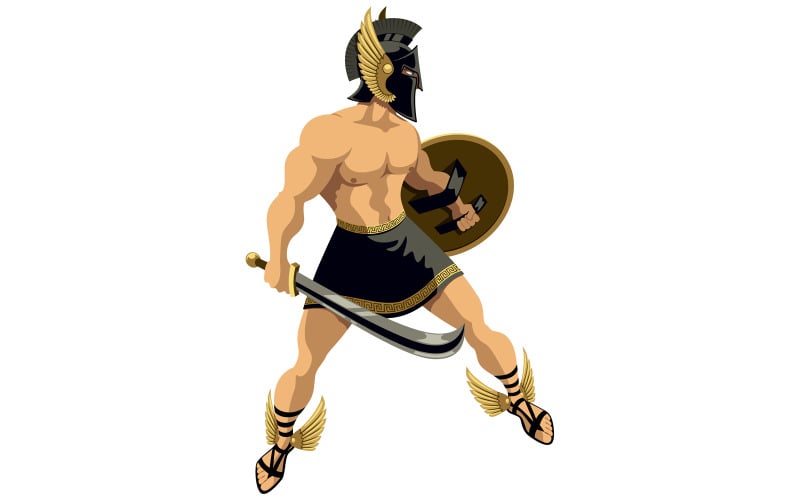 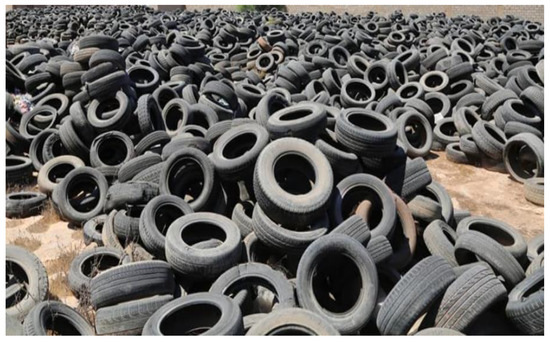 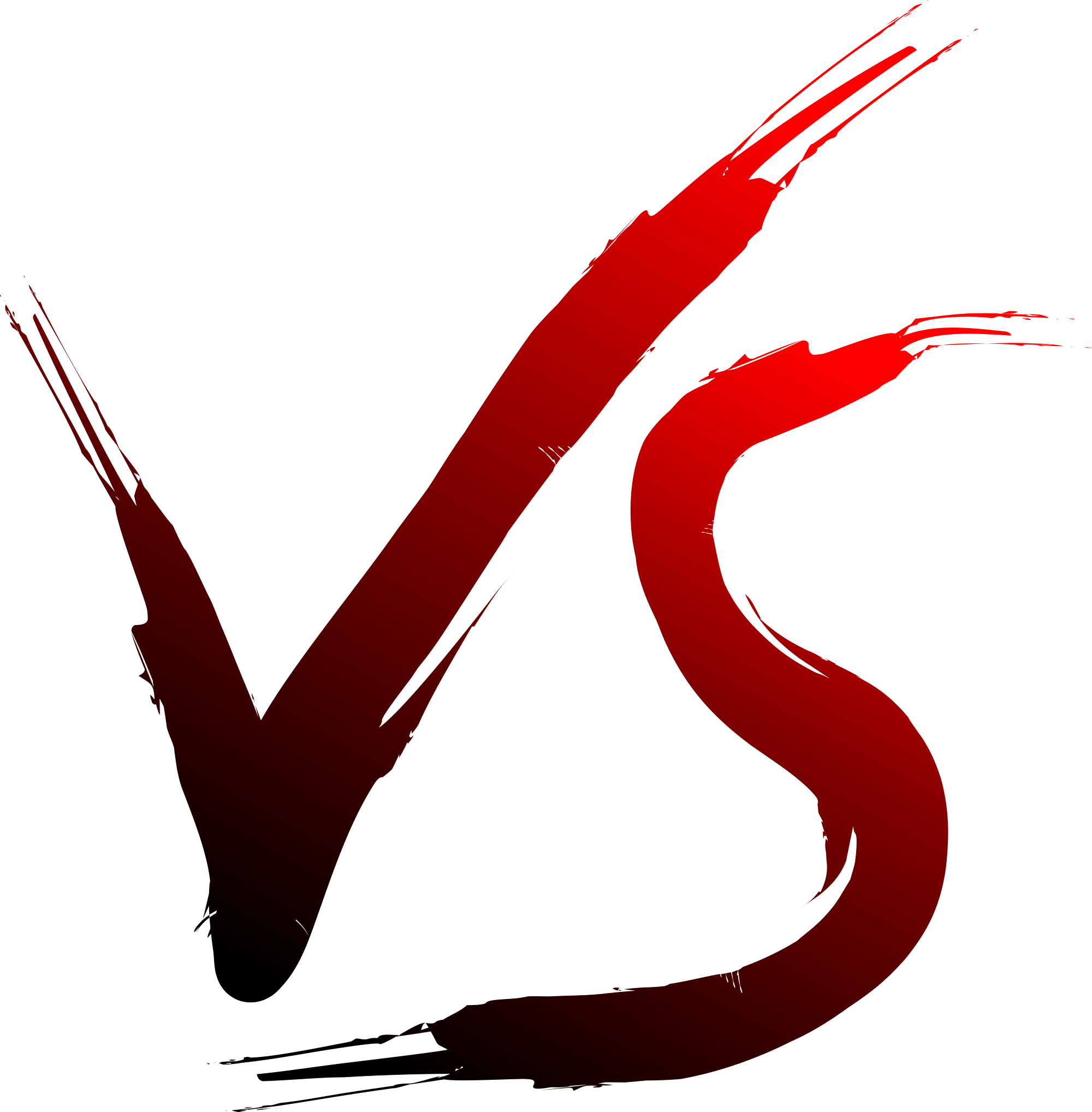 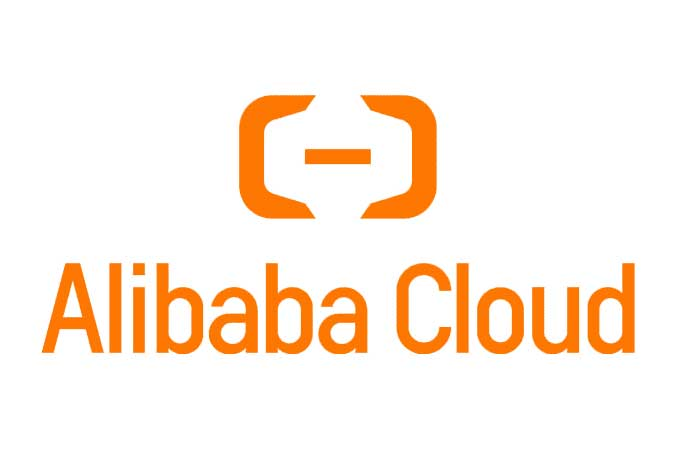 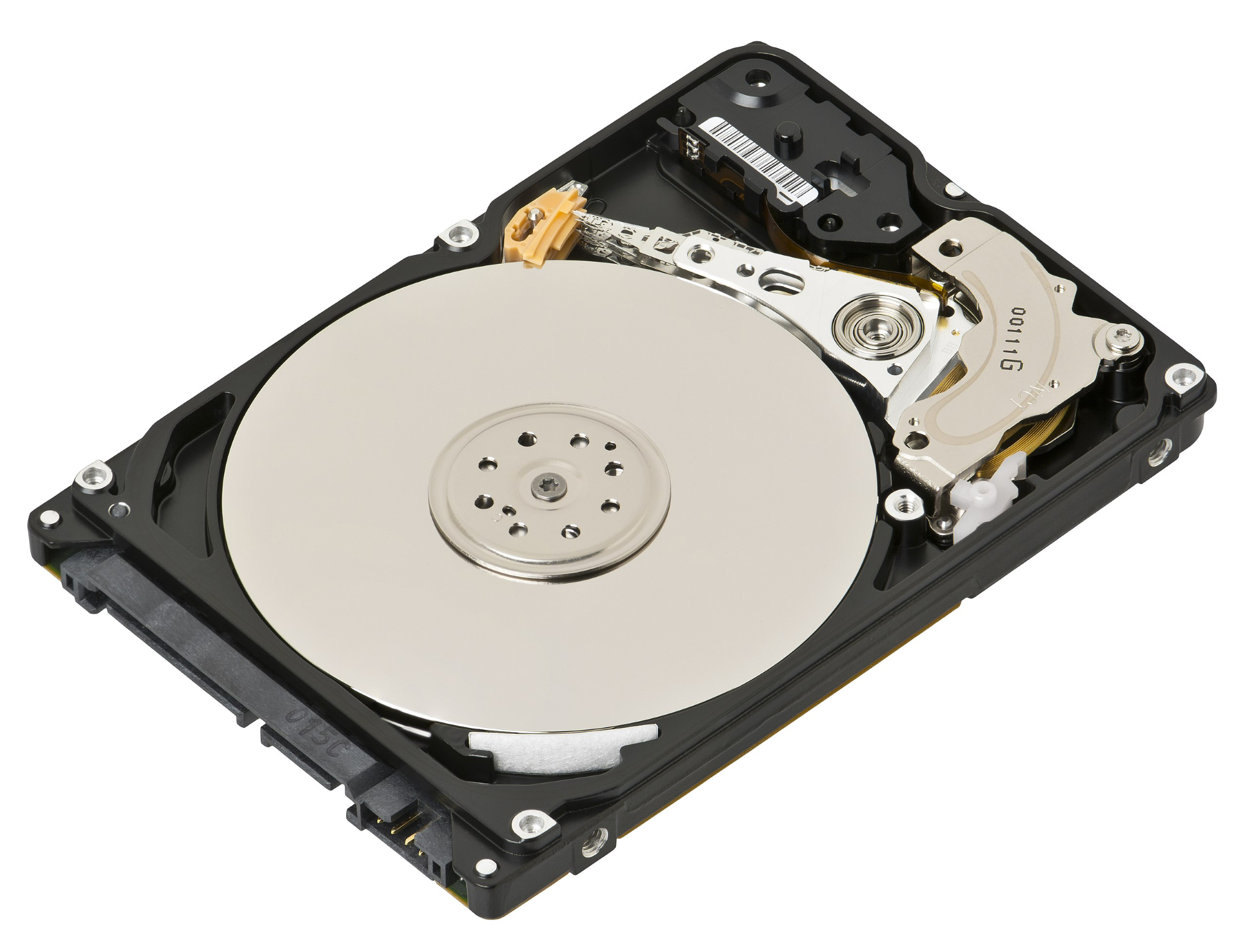 Light regression-based model
Introduction
01
How was fail-slow failures detected?
Before faster hardware devices and  software devices and sofware stack, fail-slow failures where confused as noise 






Fail-slow failures are as frequent as annual fail-stop events ( 1-2% )
Fail slow failures (NVMe SSDs) can be degrade SATA SSD or HDD level performance 
Fail slow failures can cause severe performance degradation
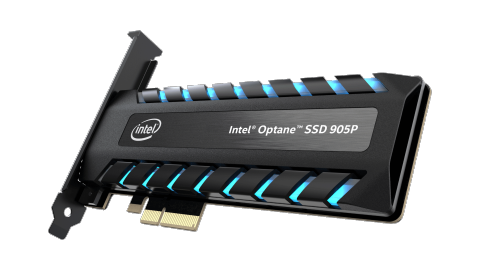 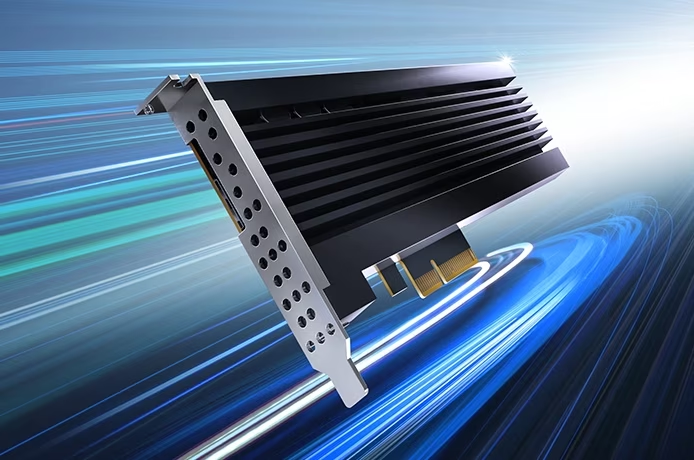 SSD Intel® Optane™ serie 9
Samsung Z-SSD SZ985
Introduction
01
Previous attempts
Challenges: 
 FSF similarity with performance variations  like SSD garbage collection or workload burst 
FSF don’t usually last for a long time 
Current failure detections are inaccurate
Perseus focuses on detecting fail-slow failures for large storage devices
Introduction
01
Previous attempts
Previous Attempts are not suitable for large-scale deployment because: 
	

	1. Require Source Code Access & Software Modification 

	2. Only detect fail-slow failures at the node level
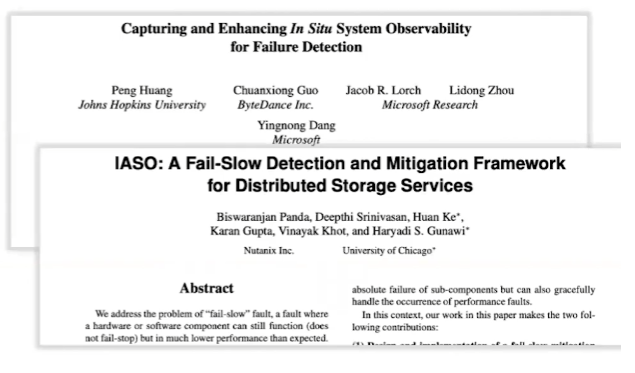 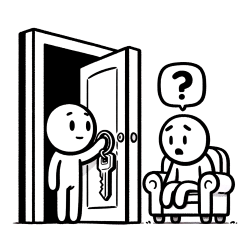 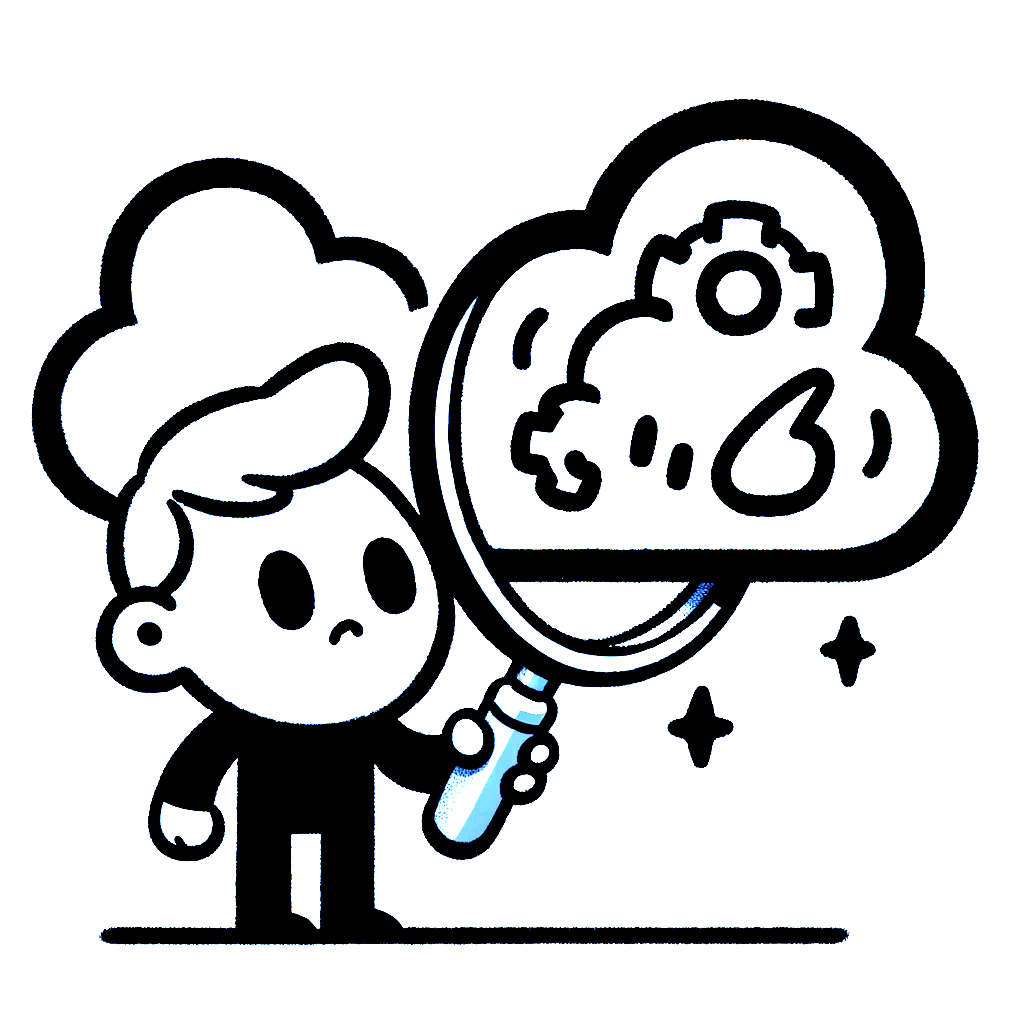 02
Background
Background 
System Architecture
02
Alibaba Internet Data Centers (IDCs) Structure
Multiple Storage Cluster
	With a distributed file sytem(DFS)

	Each cluster consists of tens of racks(최대한 200)

		Each rack contains dozens of nodes(최대한 48)
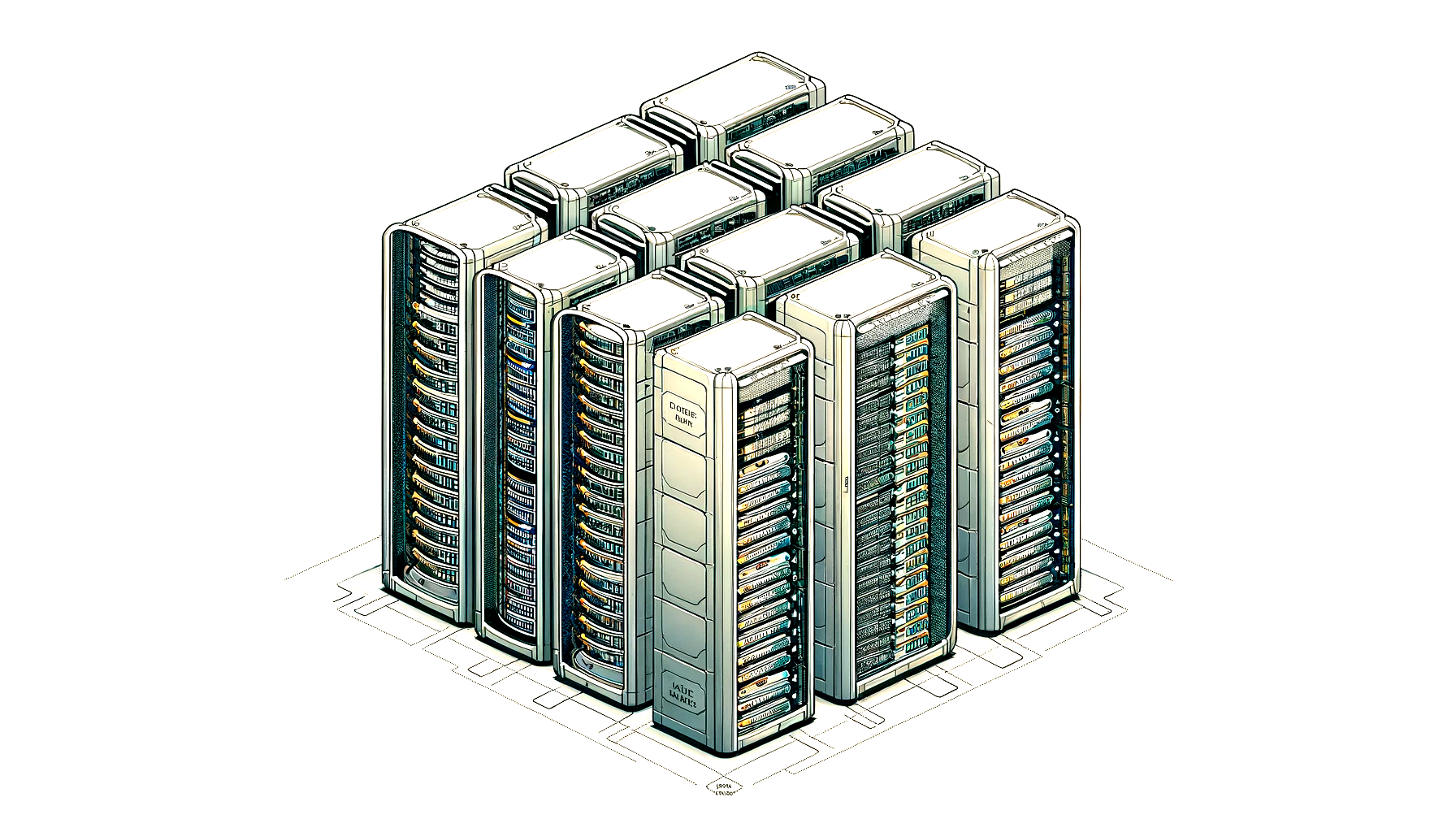 Rack
Rack
Rack
Rack
Rack
node
node
node
node
node
node
node
node
node
node
node
node
node
node
node
node
node
node
node
node
node
node
node
node
node
node
node
node
node
node
node
node
node
node
node
Background 
Dataset Description
02
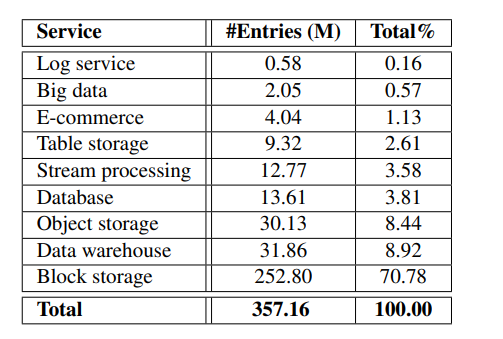 For node in  IDCs’s data center:
	Place Monitoring Daemon
		If placed:
		  Collect latency and throughput of each drive
		  If time == 15sg:
			Calculate average & record time-series 
			data entries


Daemons run 3hrs a day
Drive generated 720 entries = 180min*4 entries/min per day
100 billion entries .
Daily distribution of 9 cloud services.
Background 
System Architecture
02
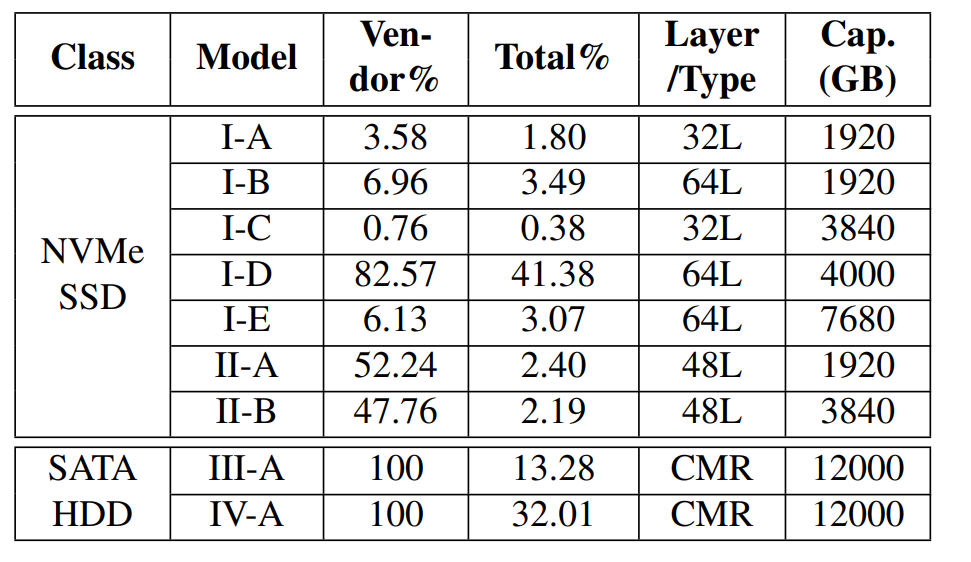 Alibaba Internet Data Centers (IDCs) Structure
3 Types of nodes:
All-flash: 12NVMe SSDs to store data
2. Hybrid: 60-120 HDDs for data storage and 2SSDs as write cache
3. All-HDD: 70-80 HDDs to store data 
*data storage drives in each node are of the same model
*at most three drives from the same node  can take down for rapairing at a time
Background 
Impact of Fail-Slow Failures
02
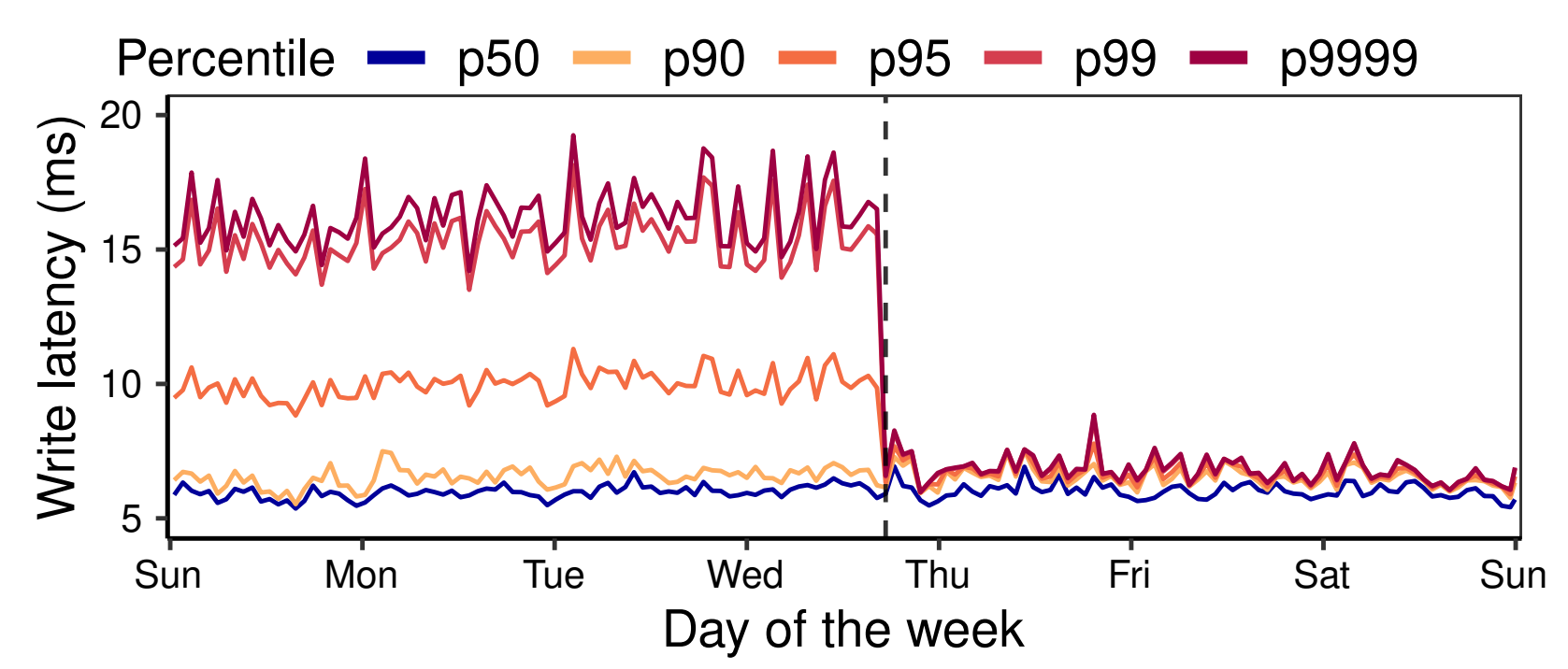 Contributing most tail latencies
Silent performance degradation
Background 
Impact of Fail-Slow Failures
02
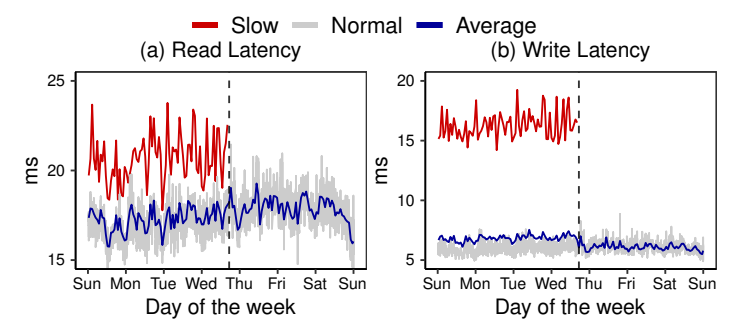 Fail-slow failures can have asignificant impact on I/O performance 
Demostrate the Effect  of fail-slow failures( the importance of fail-slow failure)
03
Unsuccessful Attempts & Lessons
Unsuccessful Attempts & Lessons
03
Unsuccessful Attempts & Lessons
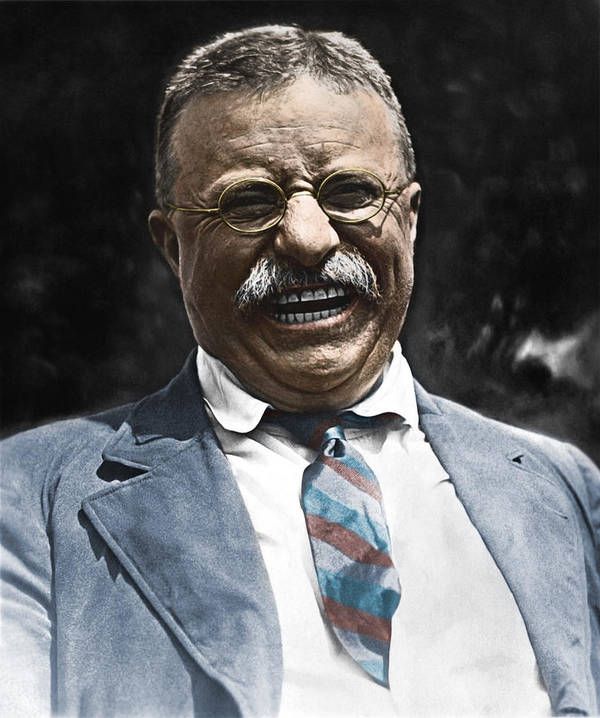 “It is hard to fail, but it is worse never to have tried to succeed.” 
Theodore Roosevelt
Unsuccessful Attempts & Lessons
03
Threshold Filtering
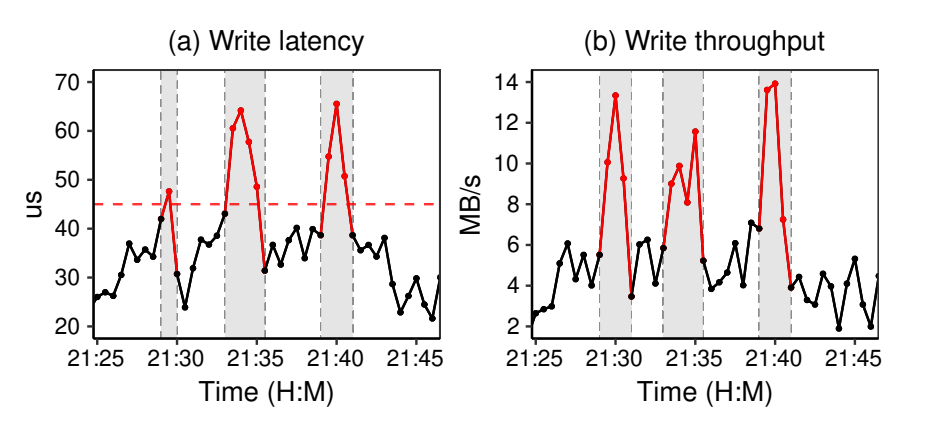 Latency Spike
Hard Threshold
---
Unsuccessful Attempts & Lessons
03
Threshold Filtering
However are these two latency spikes really the artifacts of fail-slow failures?
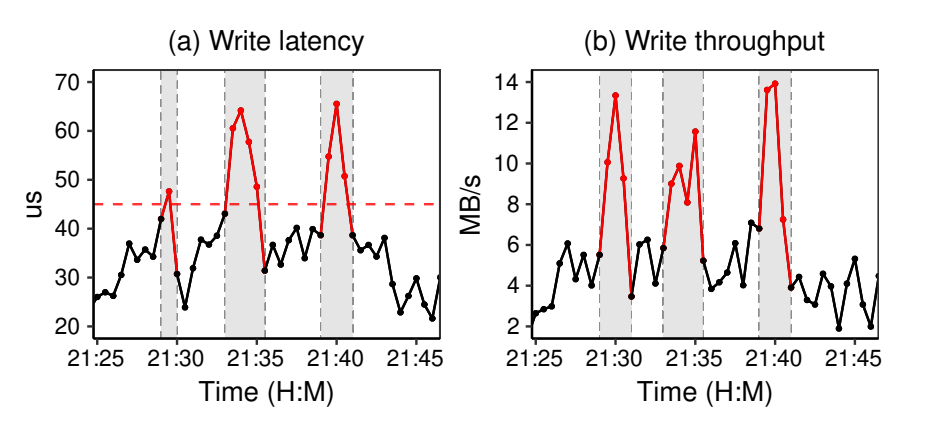 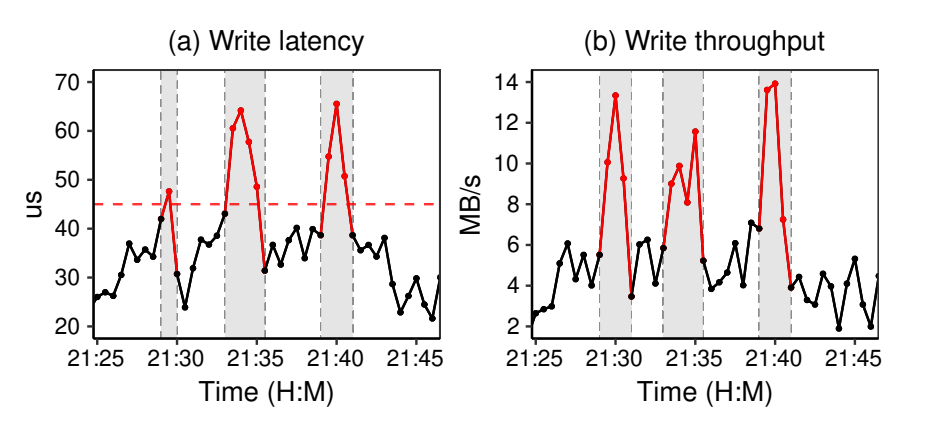 Throughput Spike
Hard Threshold
---
Unsuccessful Attempts & Lessons
03
Threshold Filtering
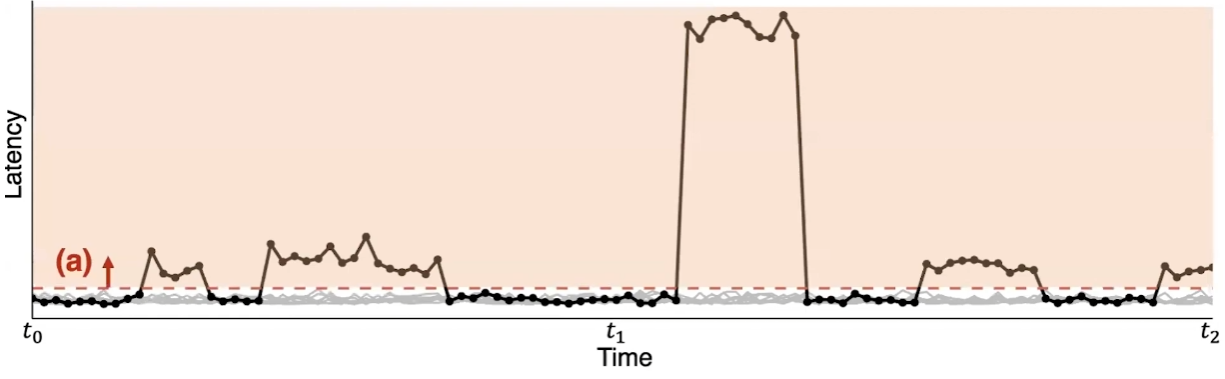 Unsuccessful Attempts & Lessons
03
Threshold Filtering
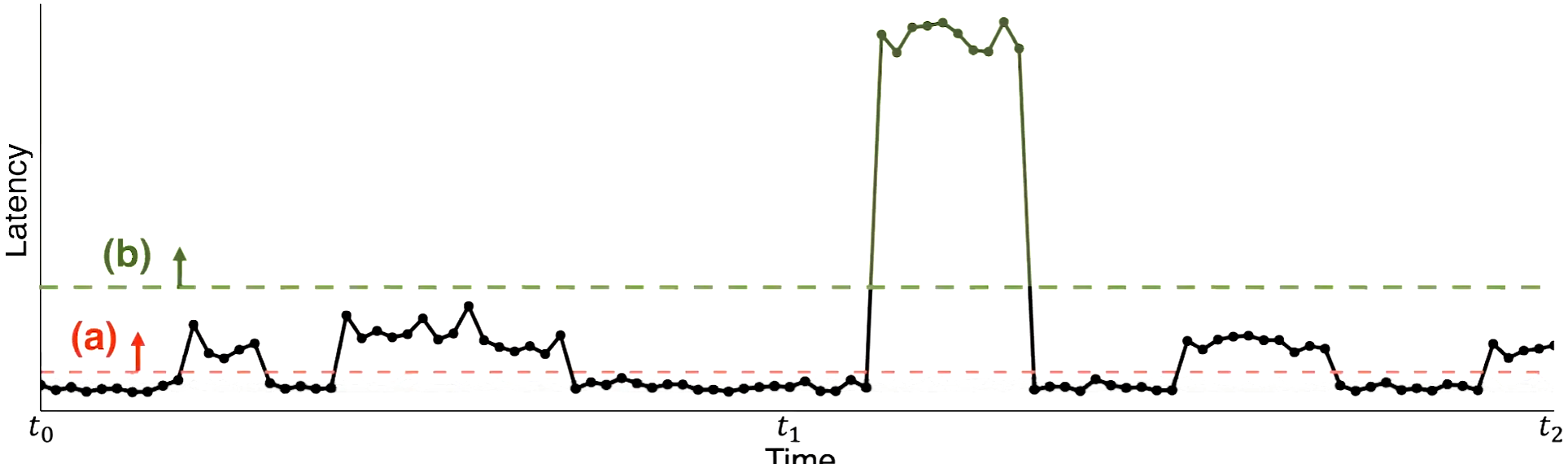 Unsuccessful Attempts & Lessons
03
Threshold Filtering
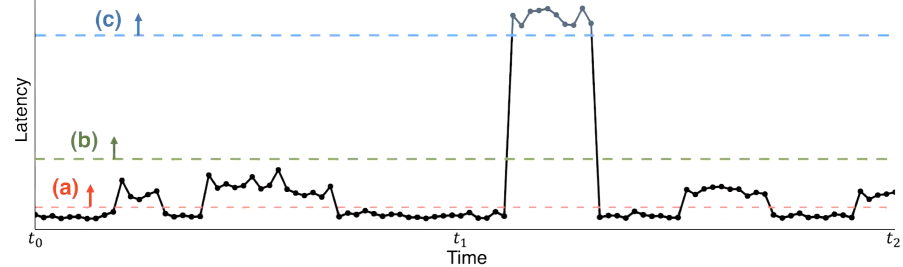 Unsuccessful Attempts & Lessons
03
Threshold Filtering
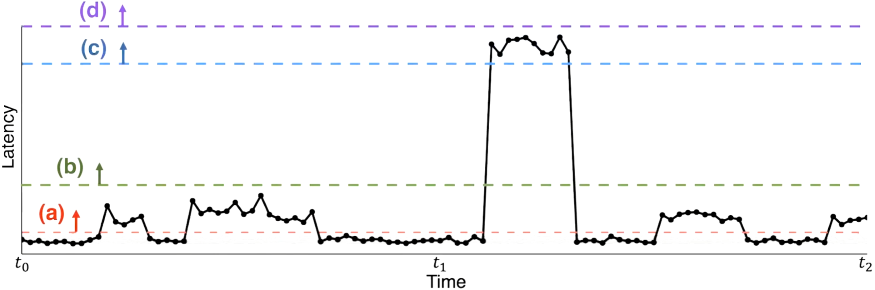 Threshold are hard to decide 
Dilema:  fail-slow false positives  or many fail-slow cases undiscovered
Unsuccessful Attempts & Lessons
03
Peer Evaluation
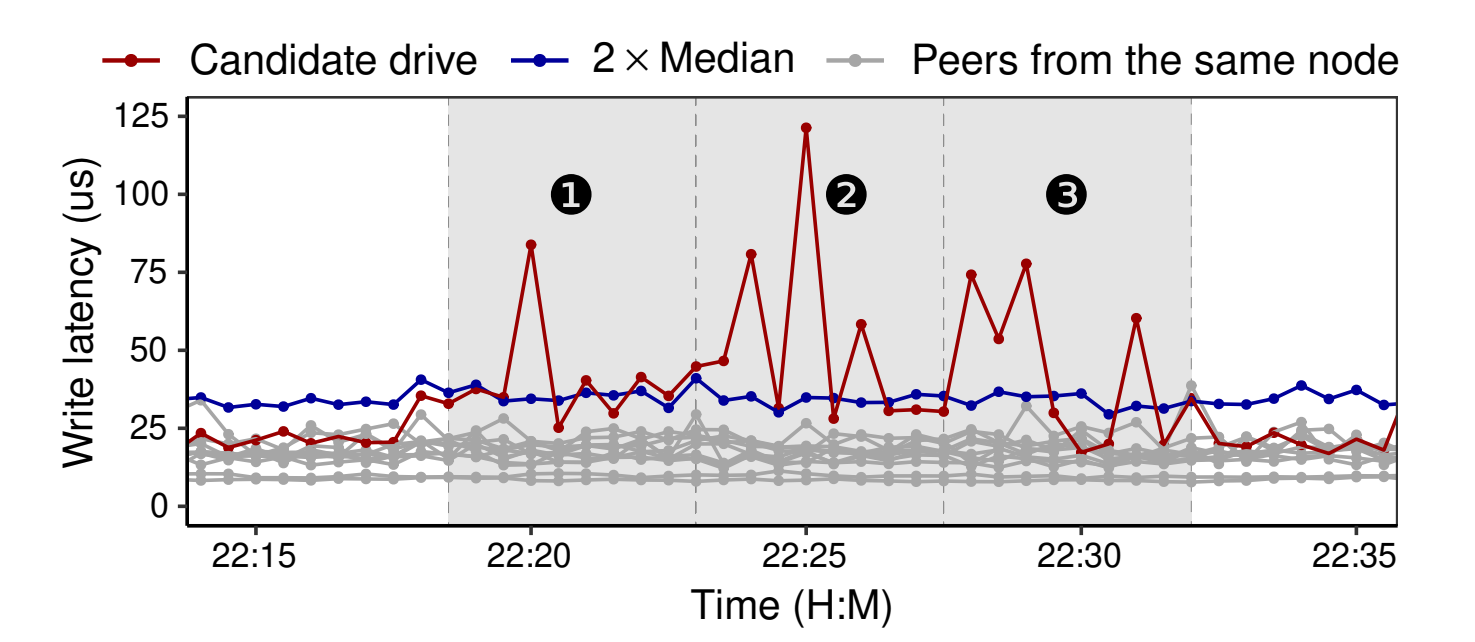 Unsuccessful Attempts & Lessons
03
Peer Evaluation
Insigth from Threshold filtering
Most peers in the same node are healthly with stable latency variations 
Then is it possible to compae the suspicious fail-slow drive with its normal peeers from the same node?
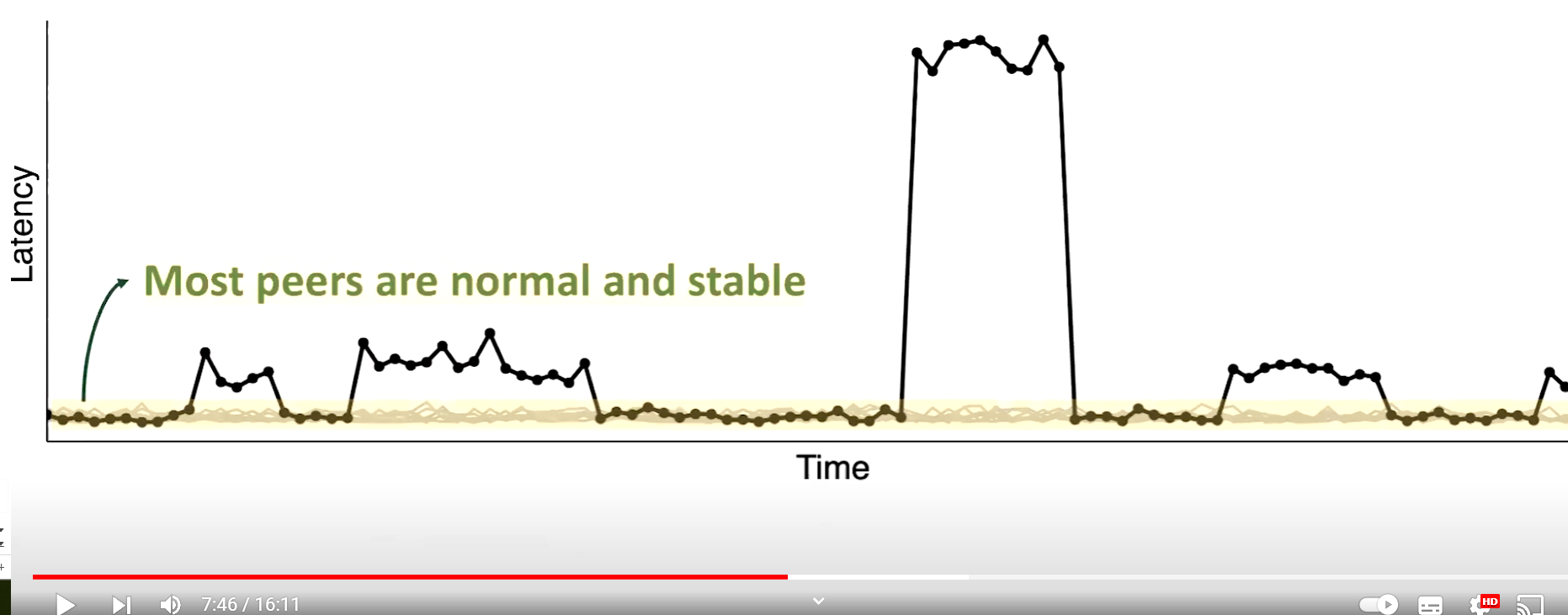 Unsuccessful Attempts & Lessons
03
Peer Evaluation
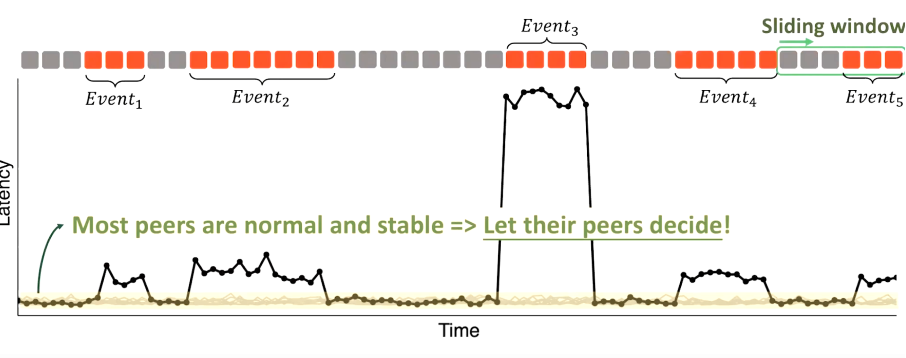 This approach could be more accurate than threshold filrering practice. It requires more empirical parameters to tune for example the size of the sliding window
Their set of parameters fails to work another cluster even under the same service with the exact same models of drives
Unsuccessful Attempts & Lessons
03
IASO-Based Model
Insight: Workload pressure can affect latency variations 

Objective: Model the positive correlation between latency and workload
LvT distribution
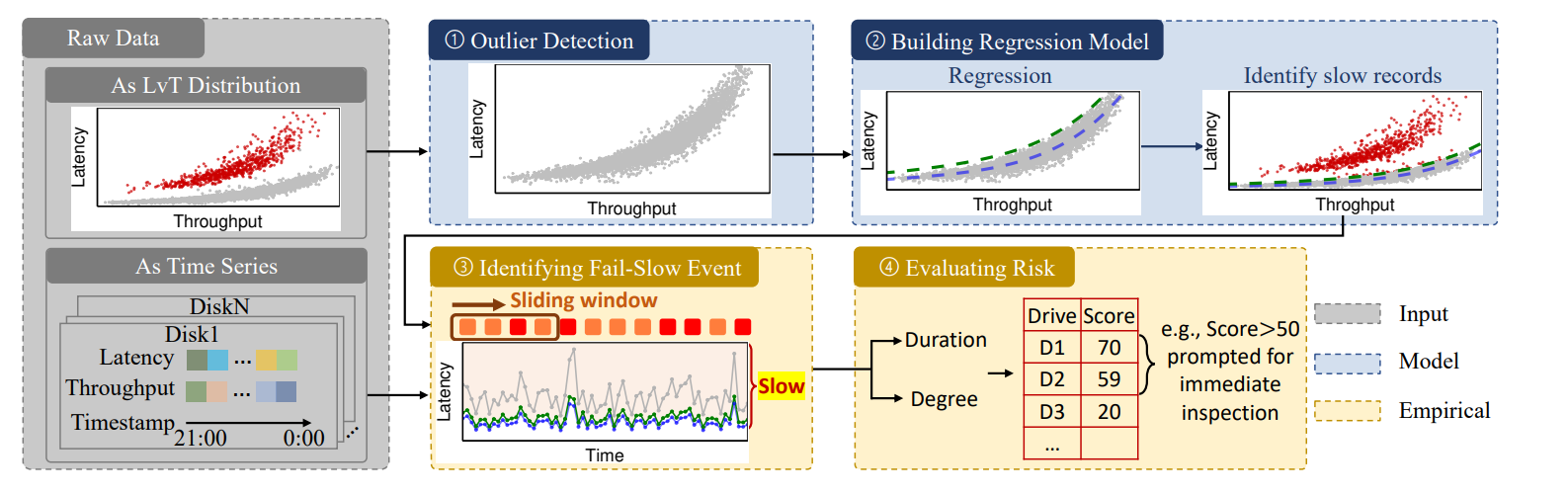 Unsuccessful Attempts & Lessons
03
IASO-Based Model
Insight: Workload pressure can affect latency variations 

Objective: Model the positive correlation between latency and workload
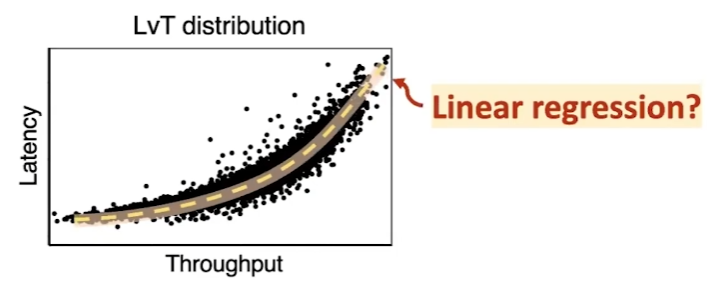 This model defines a statistically normal drive distribution
Unsuccessful Attempts & Lessons
03
IASO-Based Model
Insight: No criteria available to identify fail-slow drives 
No more binary output 
Objective: Obtain the likelohoof of fail-slow
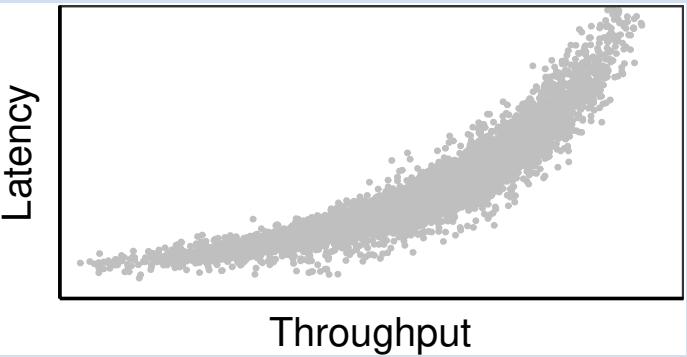 This model defines a statistically normal drive distribution
04
Perseus
Global-Workflow
Perseus
04
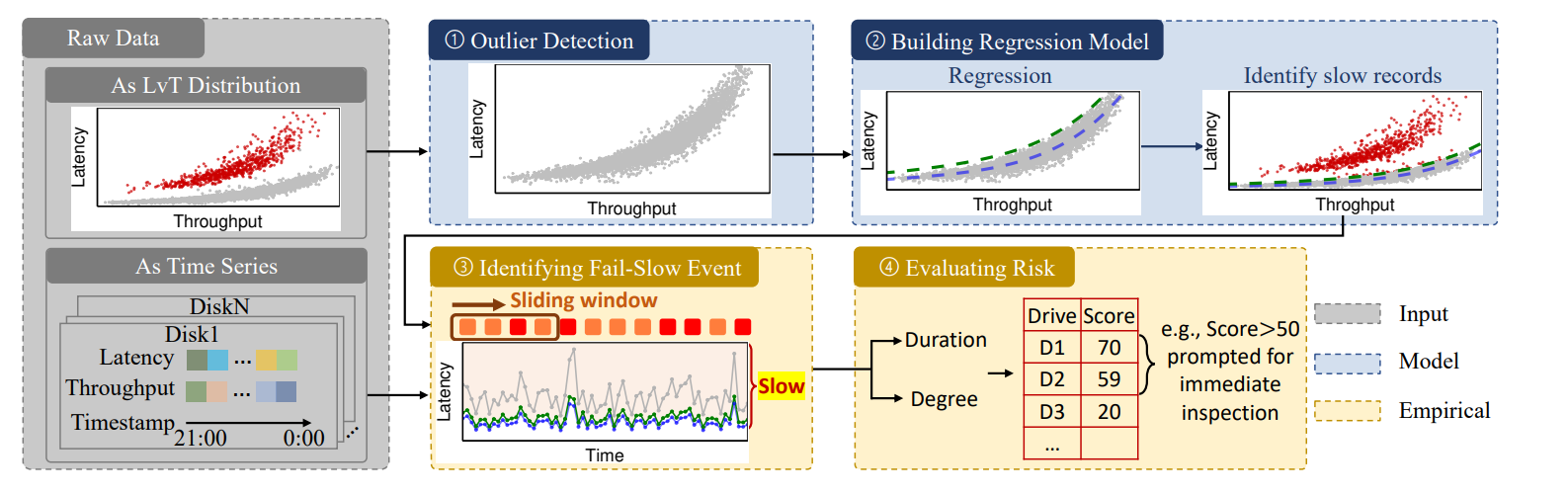 LvT distribution of one Storage Node
Perseus
04
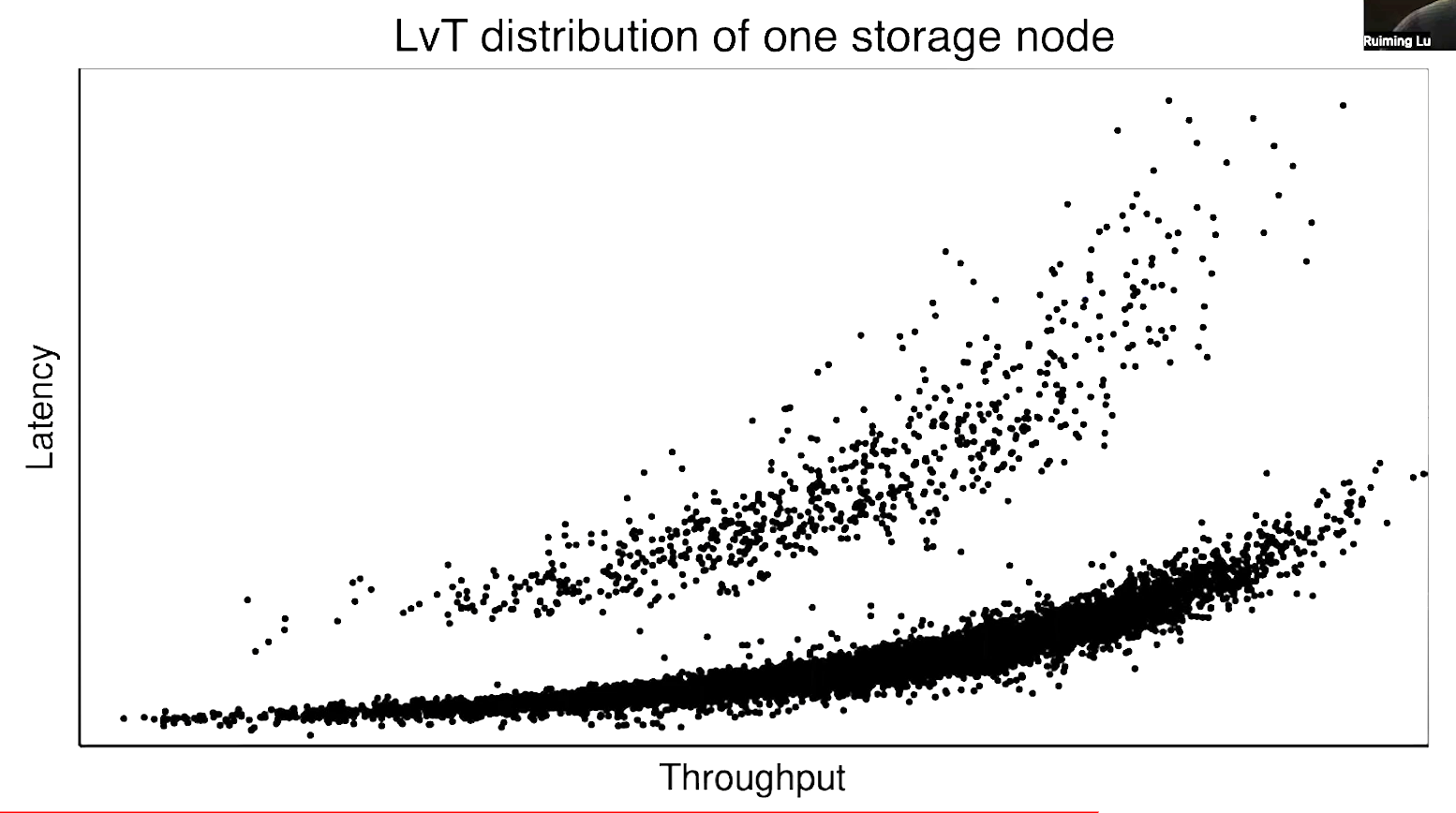 LvT distribution of one Storage Node
Perseus
04
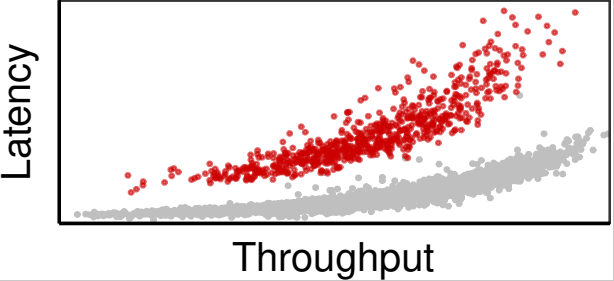 Fail-slow Drive 



10+ normal peer nodes
Befor aplying regression they used ouliner detection algorithms to separate two groups
Building Regression Model
Perseus
04
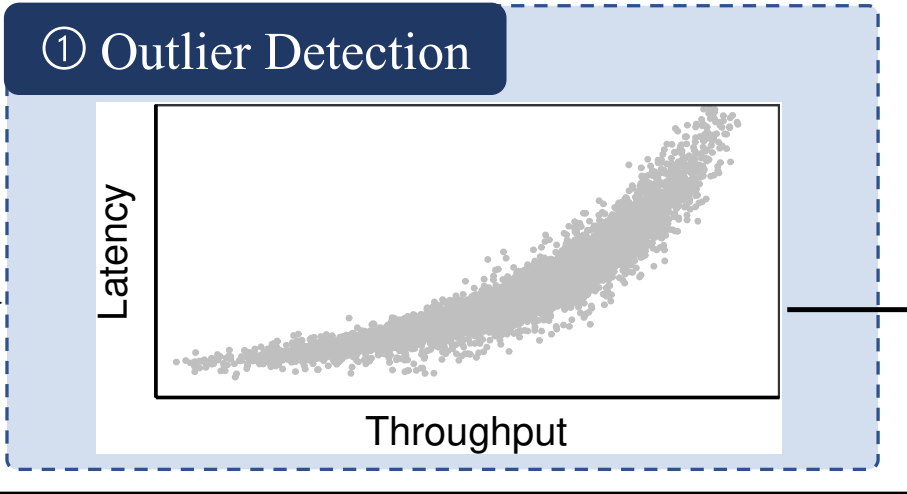 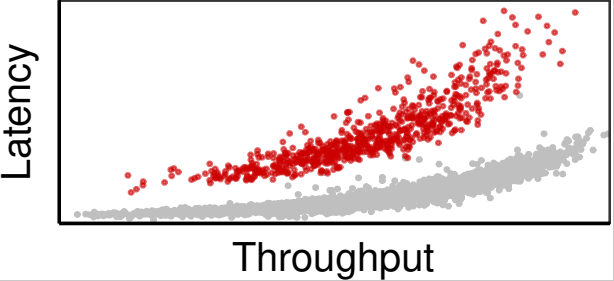 Remining examples from the lower green group (normal drives)
Building Regression Model
Perseus
04
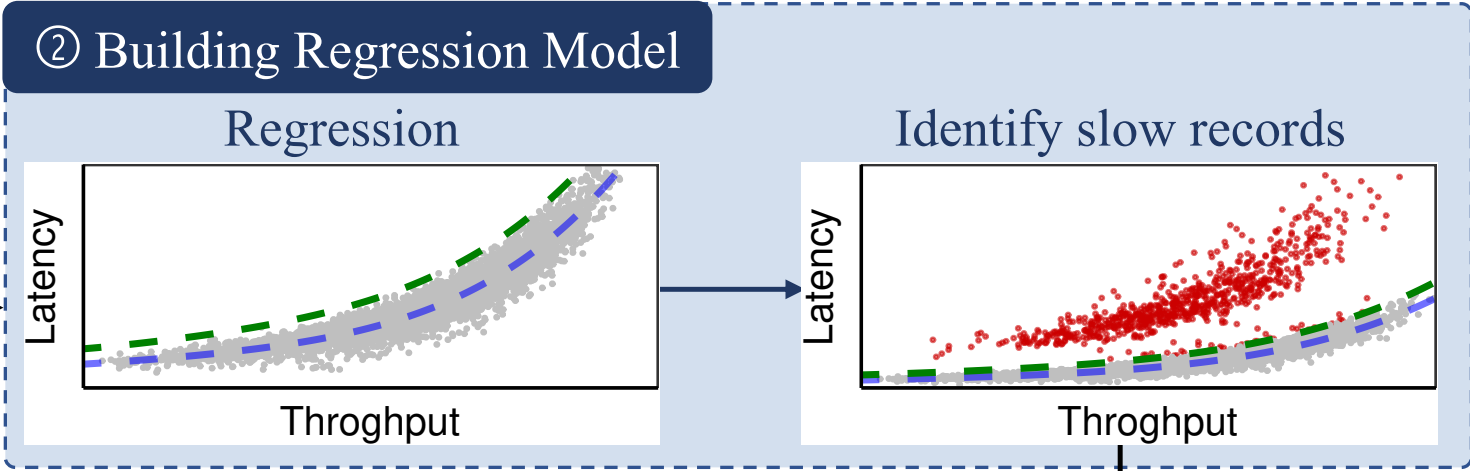 Fit a polynomial regression model 
Fitted curve blue and Prediction Upper Bound green
Put the regression model of the normal node drives back to the row data to identify the fail-slow entries
Perseus
04
LARGE-STORAGE FAIL-SLOW FAILURES DETECTOR 특징
Perseus Breakdown:

So far Peseus leverages ML PCA DBSCAN and polunomila regression--> maps latency variation and workload pressure
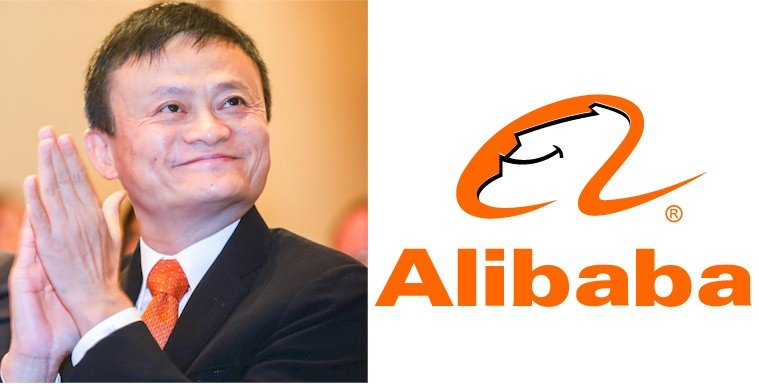 Identifying Fail-Slow Event
Perseus
04
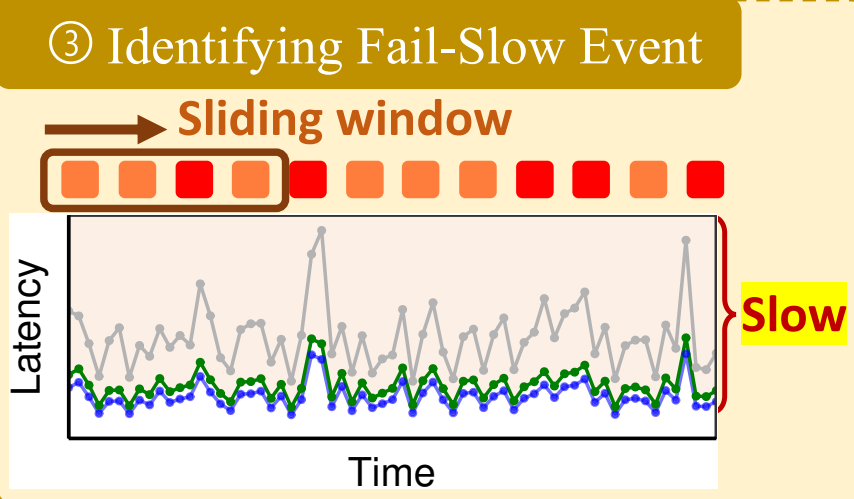 Important Aspects of the fail-slow events:

Slowdown duration
Slowdown degree
LvT distribution of one Storage Node
Perseus
04
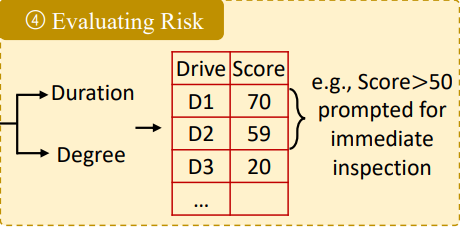 LvT distribution of one Storage Node
Perseus
04
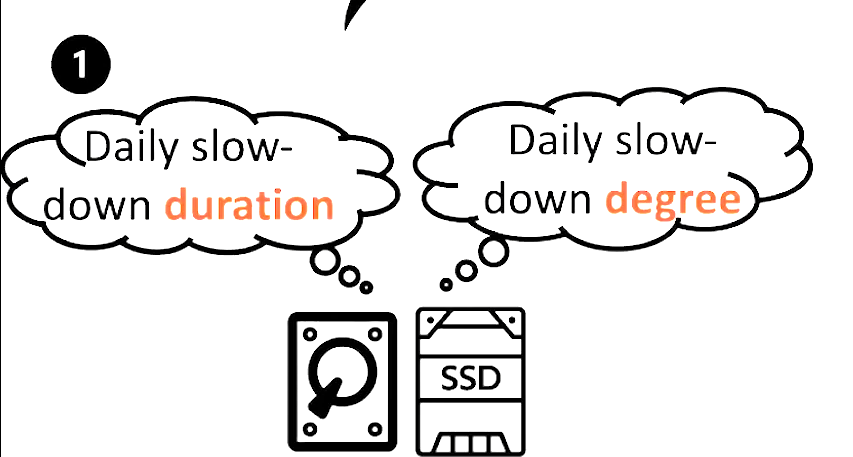 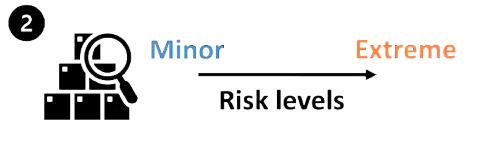 Revisit the Temporal Dimension
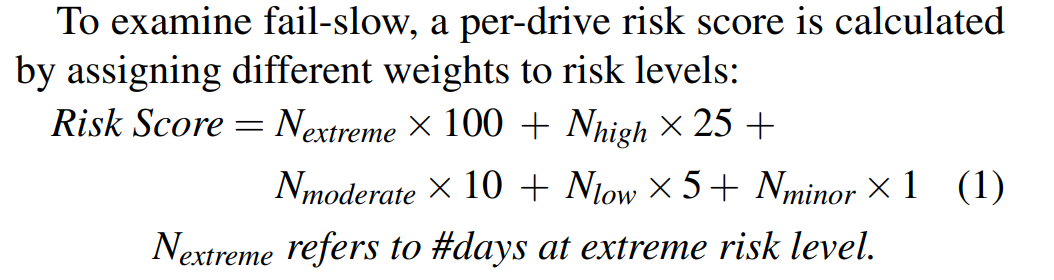 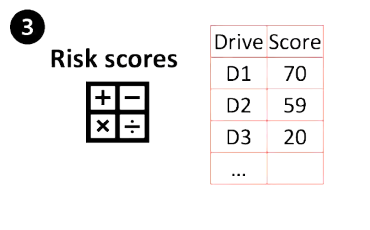 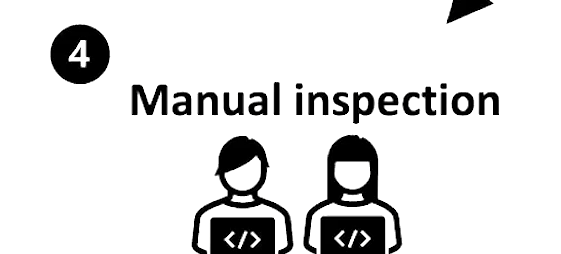 Perseus
04
LARGE-STORAGE FAIL-SLOW FAILURES DETECTOR 특징
Perseus Breakdown:

So far Peseus leverages ML PCA DBSCAN and polunomila regression--> maps latency variation and workload pressure 

Having the mapping  Perseus derives an accurate and adaptive threshold for each node to identify the monitoring traces
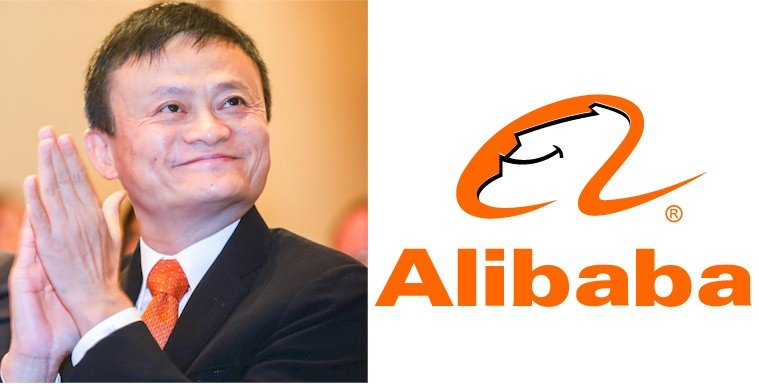 Perseus
04
LARGE-STORAGE FAIL-SLOW FAILURES DETECTOR 특징
Perseus Breakdown:

So far Peseus leverages ML PCA DBSCAN and polunomila regression--> maps latency variation and workload pressure 

Having the mapping  Perseus derives an accurate and adaptive threshold for each node to identify the monitoring traces 

Now with the slow entries Perseus builts the corresponding fail-slow events and along with a scoreboard mechanism evaluates the severity of such events
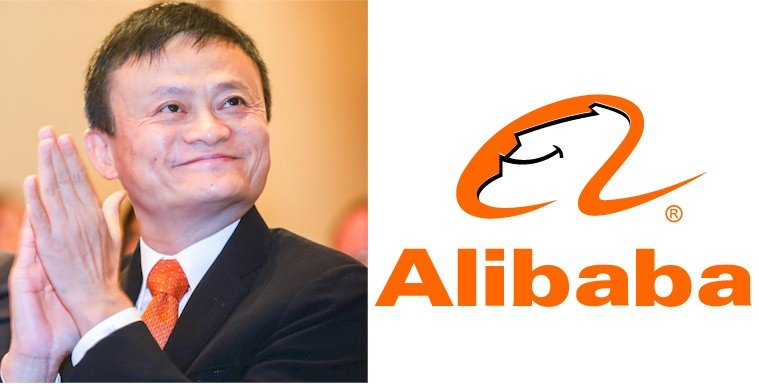 05
Evaluation
Evaluation
05
Dataset
-Built and released their own assembled test dataset
	Clear labels(fail-slow or not)
	-15 days of operational traces
	-41K drives
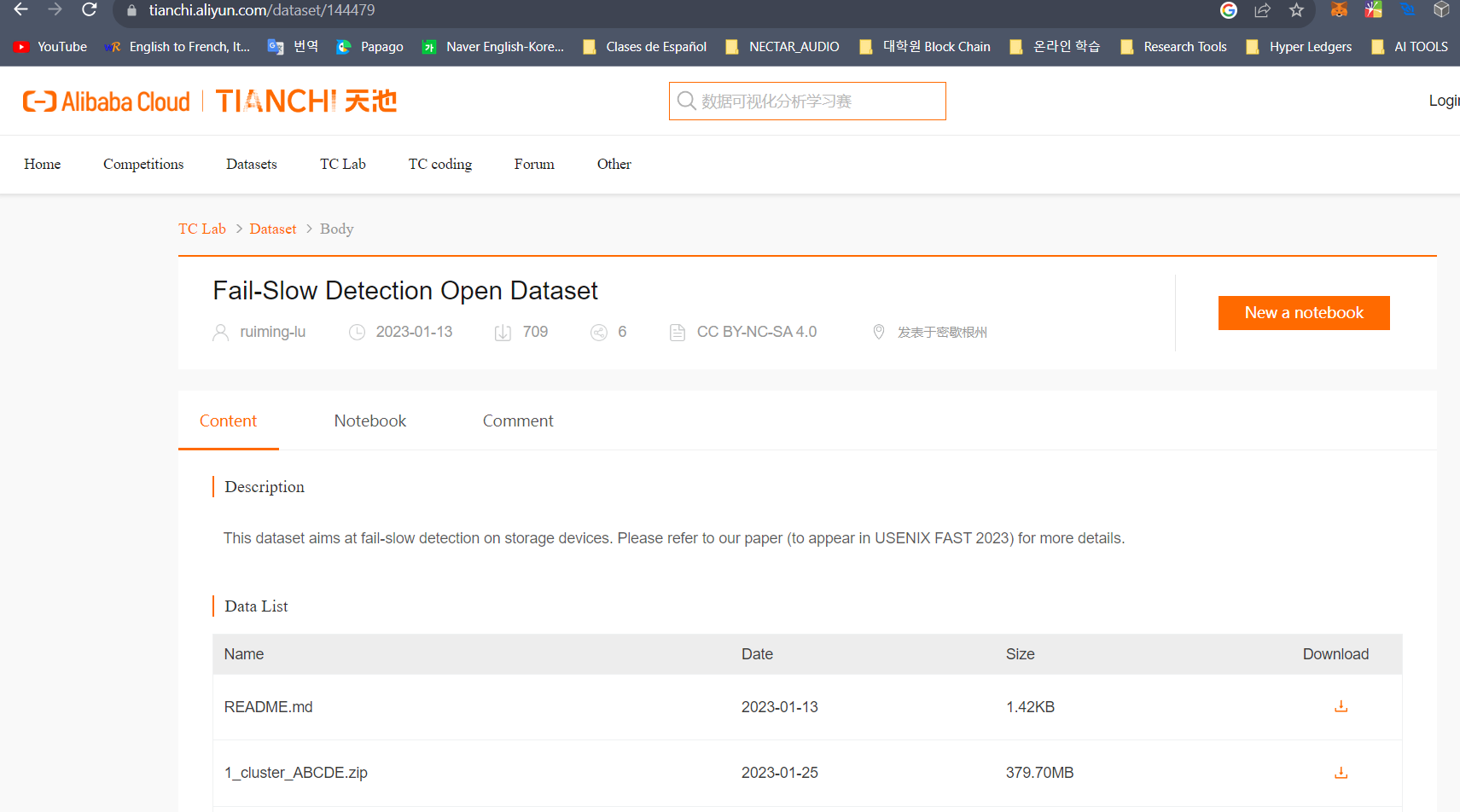 https://tianchi.aliyun.com/dataset/144479
Evaluation
05
How was Perseus born?
-10 months monitoring 248K drives(300k by the time the author finshed with the paper)
- Perseus found 304 fail-slow cases(.12%) not even 1 percent of the whole drives 

Isolating affected drives 
Node-level 95th tail latency by 31%
Node-level 99th tail latency by 46%
Node-level 99.99th tail latency by 48%

Fail-slow dataset used :
 41K normal drives and 315 verified fail-slow drives
PERSEUS outperforms all previous
Methods:
	Precision of 0.99 & Recall of 1.00
Evaluation
05
Dataset
- Evaluation results of PERSEUS’s design choices
-Overall Evaluation Resulsts
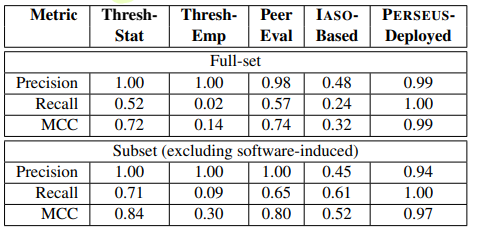 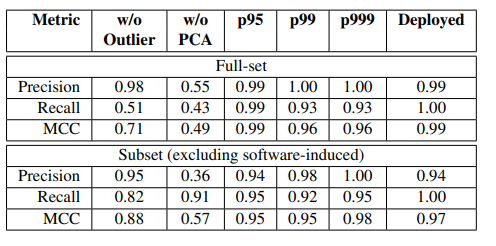 https://tianchi.aliyun.com/dataset/144479
Evaluation
05
Root Cause Analysis
Software(252)--> Ill-Implemented Scheduler
Hardware(59)--> Bad sector, bad capacitors,etc
Enviroment(4)--> Power & Temperature
Evaluation
05
Root Cause Analysis
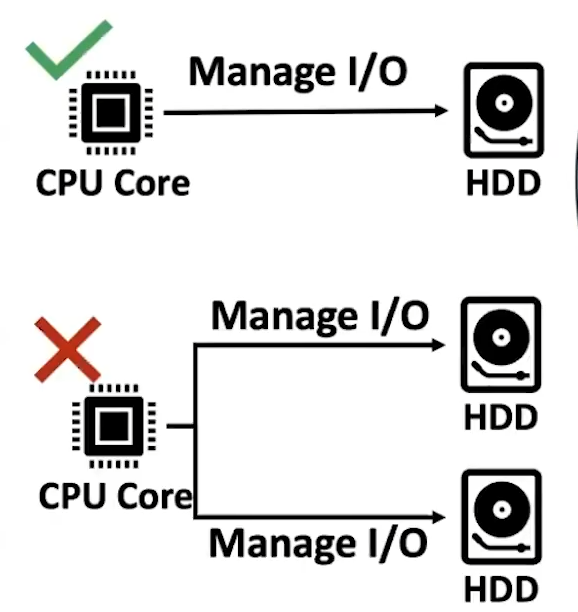 Software(252)--> Ill-Implemented Scheduler
Hardware(59)--> Bad sector, bad capacitors,etc
Enviroment(4)--> Power & Temperature
Evaluation
05
Root Cause Analysis
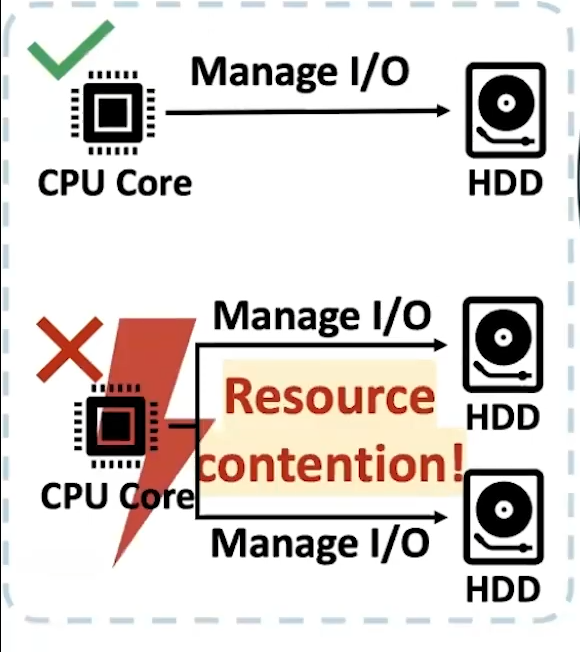 Software(252)--> Ill-Implemented Scheduler
Hardware(59)--> Bad sector, bad capacitors,etc
Enviroment(4)--> Power & Temperature
Evaluation
05
LARGE-STORAGE FAIL-SLOW FAILURES DETECTOR 특징
Causes for dail-slow failures:
1. Il-implemented scheduling-->unnecessary resource contention
2. Hardware flaws --> bad sectors for HDDs
3. Enviromental factors -->  temperature and power
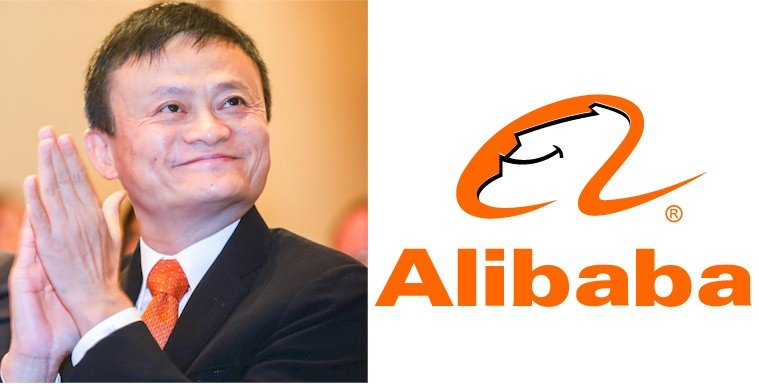 06
Limitation of Perseus
Limitations
06
Multiple fail-slow occurances	
	Currently PERSEUS can discover multiple fail-slow occurrences within the same node
However, if a key component on the critical data path (e.g., HBA card) breaks down, all drives would be impacted and result in severe delay
PERSEUS may not be able to detect the performance anomalies as the LvT distribution is uneven for all drives.
[Speaker Notes: NOAM number of Active Monibatches]
Limitations
06
Generalizability

LvT distribution depends on the fact that all drives within the node have the same drive models and similar workloads. 

This might not be the case for small-scale servers (e.g., private cloud), where drives in the same node can have drastically different workloads and configurations. 

Under such circumstances, the accuracy of PERSEUS can be affected.
[Speaker Notes: NOAM number of Active Monibatches]
Limitations
06
Comprehensiveness

PERSEUS currently uses traces from 9PM to 12AM each day to reduce interference.

 It is possible that some fail-slow failures could only be triggered during a particular time window or under heavier workloads.
[Speaker Notes: NOAM number of Active Monibatches]
07
Conclusion
Conclusion
07
Perseus 특징
1. Non-intrusive(monitoring traces based)--> No source code altering 
2. Fine-grained(per-drive) --> Device-level detection
3. General (one set of parameters fits all)--> One set of Parameters firts all scenarios
4. Accurate(high precision and recall)--> Recall/precision rate> 0.99
For Large-Cloud-Storage-Systems
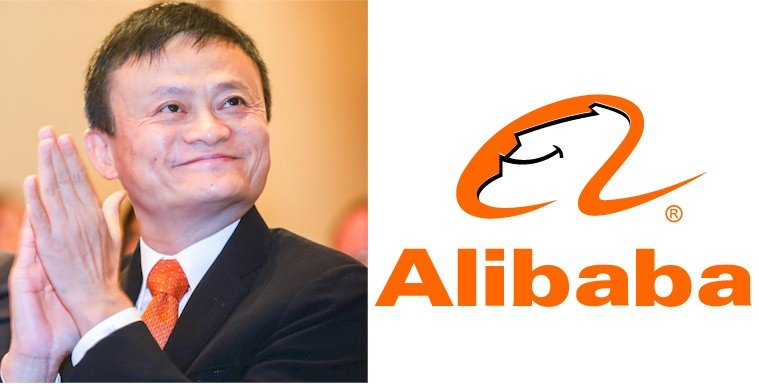 Q&A
Thank you
End Of Document